Borrisokane Community College
5th  Year Parent/Guardian Information Evening
Welcome
LCA Coordinator – Ms Cunningham
5th LCA Parents
Programme Information and Reminders
Prepares you for adult and working life  
Recognises your talents 
Helps you to communicate better and make 
Lets you use your knowledge and skills to solve real problems
Leaving Certificate Applied Aims
Four sessions, 2 each year


90% Attendance is compulsory in all courses (subjects) in order to complete Key Assignments and achieve credits
LCA IS A Full Time Two Year Programme
Leaving Certificate Applied Terminology
Session
For the purpose of the Leaving Certificate Applied the school year is divided into two sessions
Session I - September to the end of January 
Session II - February to June. 
The full two- year programme has four sessions altogether
Leaving Certificate Applied Terminology
Courses 
A course is an area of study made up of a number of modules e.g English and Communication is a course
Leaving Certificate Applied Terminology
Modules 
A module is a topic within a course and will be taught in 3-4 class periods per week over one session e.g   Personal and social communications is one module in the English and Communication Course
Leaving Cert Applied Terminology
Seven tasks to be completed over the 2 years:
 1 in Session I Year 1
    2 in Session II Year I 
3 in Session III Year II 
Personal Reflection Task to be completed over the two years. (Two reflective statements – one at the end of Year I and one at the end of Year II)
An interview for six tasks
Leaving Cert Applied Terminology
Key Assignments
 Key Assignments are important areas from each module. 

To gain credits for each module you must

 complete  4 Key Assignments usually, 


 and attend the course for at least 90% of the time
CREDITS

•Credits awarded for modules and tasks at the end of each session
Leaving Cert Applied Terminology​
Leaving Certificate Applied Assessment
3 Types 

Satisfactory completion of Modules                      62 credits 
7 Student tasks          70  credits 

Final exams                 68 credits
Total Credits               200 credits
Leaving Certificate Applied - Overall Cert
ROC-Less than 120 credits

Pass 120 credits 

Merit 140 credits 

Distinction 170 credits
Work Experience
Reminders
Thursday Sept 26th- Trip to UL Activity Centre- WAY2PAY 20 Euros contribution


All trips are linked to a course and help students to apply their classroom learning in  real -life setting
Dates of upcoming LCA Events
Year Head: Tomás Maher
Attendance/Punctuality
Arrive before 9, before 8.45 on Friday
Punctual to all classes
Punctual after breaks
Appointments/Holidays if possible outside school time
Note on VSware app if late/leaving early/absent. 
Full attendance vital to maximise grades
Uniform
Full school uniform every day
Full PE uniform on PE day
PE uniform for games/trips
Have uniform ready night before
Journal/Teams
Fill in timetable into diary
Check homework written in and completed
Work posted on Teams – check daily, use when absent.
VSware app for absences/appointments/lates
Positive Discipline
Praise and encourage achievement.
Positive Comments 
Respect for all, fellow students, teachers, staff.
[Speaker Notes: Rewards – No homework, game in class, watch DVD, Taken on tours, given credits]
Implementing Code of Behaviour
Listed are the steps in which negative behaviour is treated. 
Class Teacher
Year Head
Deputy Principal
Principal
Board of Management
Parents informed – Vsware Journal, Phone, Letter, Email. Please monitor Vsware to see students behaviour.
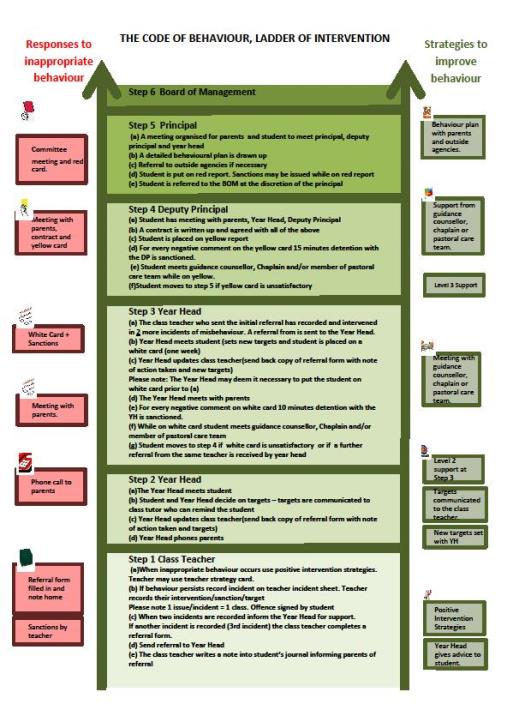 Ladder of Intervention
After school study
Monday to Thursday evenings
4.00 to 6.15
Extra study at home 
3 hours in total as year progresses
Mobile phone policy
Phones off and in bag once student arrives on school grounds
Can only be used with permission of a teacher
Phone confiscated and recorded on VSware. Returned at end of school day.
Ipads to be fully charged for use in class.
Regular assessments/Term tests
Regular Assessments by subject teacher recorded on VSware
Feedback with results at Christmas and Summer on VSWare 
Parent teacher meeting Thursday January 23rd   - 4.15 to 6.45
Student Supports
Subject Teacher
Year Head 
Deputy Principal and Principal
Student Support Team
Student Council
SEN Department
Guidance Counsellors
Survey to look at how students are supported in school.
We are interested in finding out about how you think your child is progressing in school and want to understand what we can do to make learning easier for your child. We would be grateful if could complete this anonymous survey, which should take about 10 minutes.

https://forms.office.com/e/v96H0zykjN
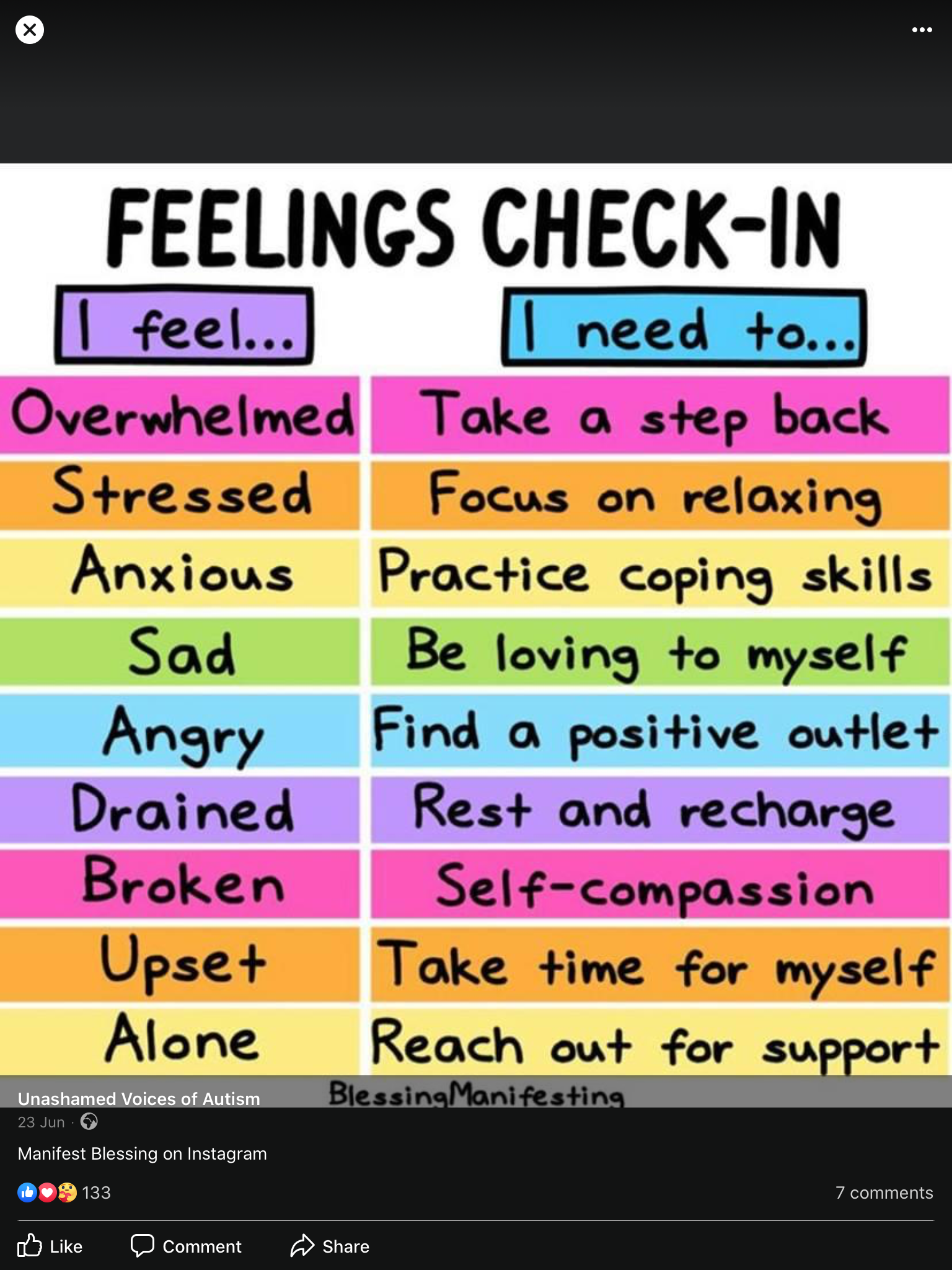 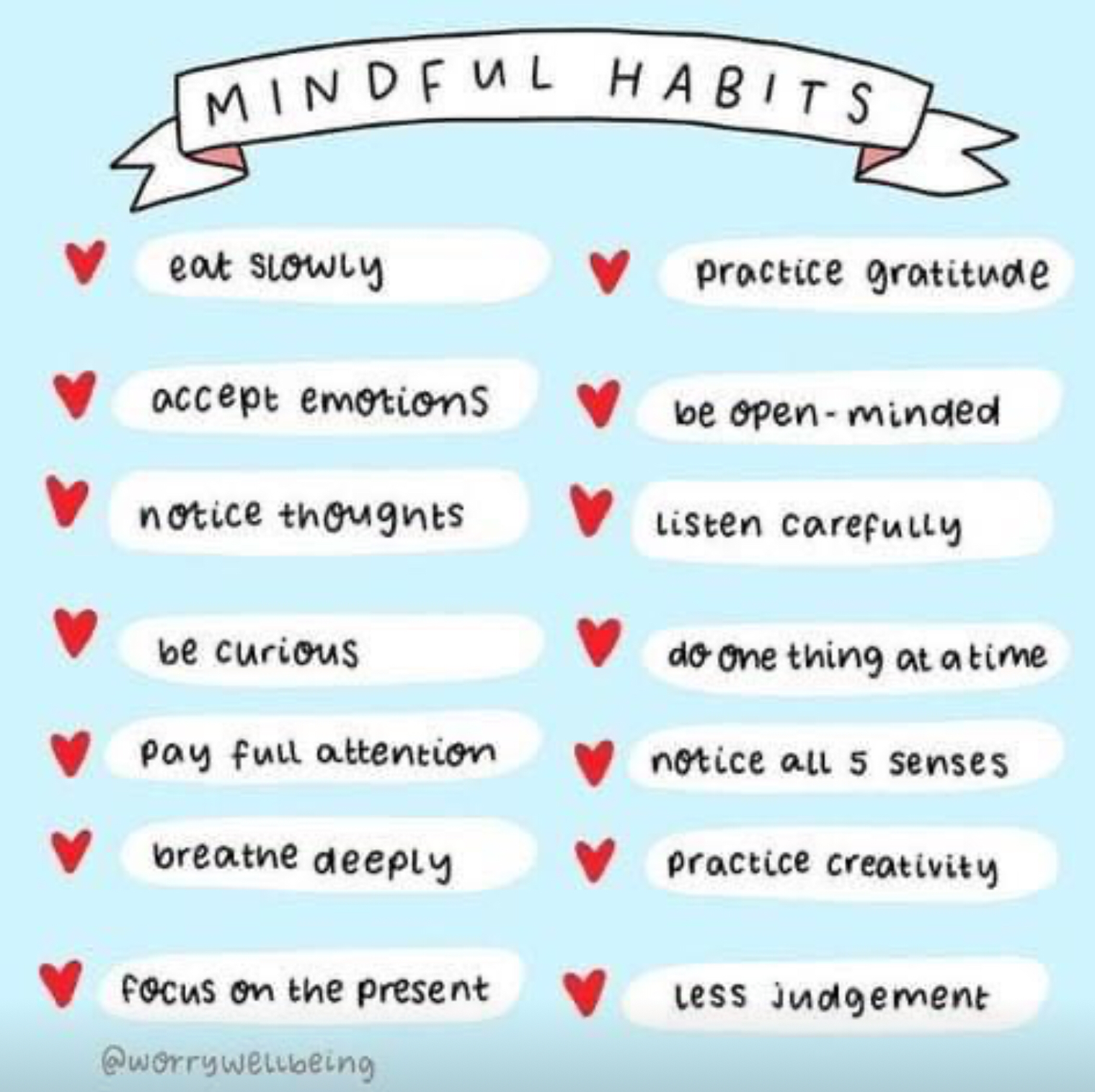 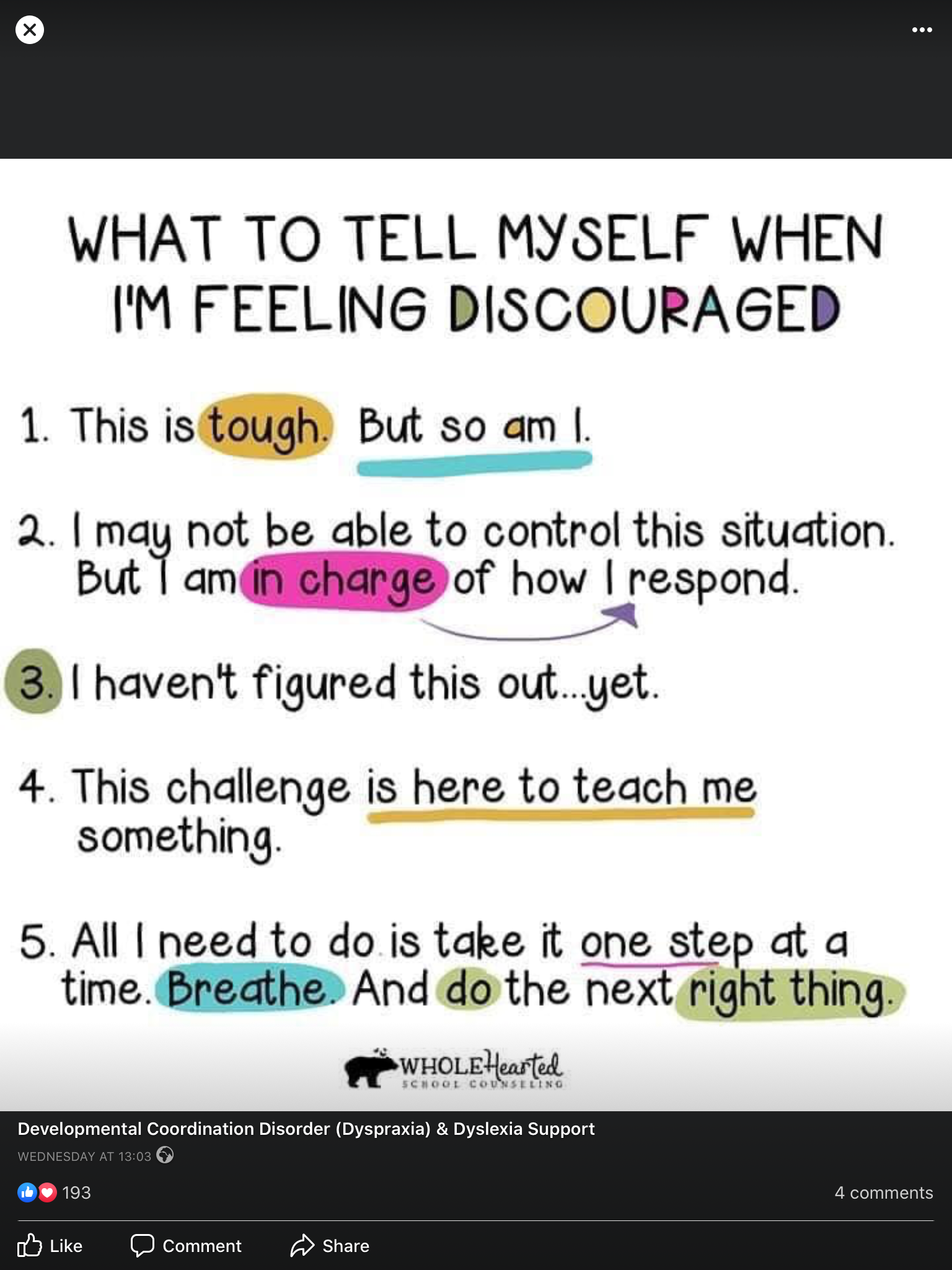 Other
Cars 
Catching up on work missed
Any issues contact school/send email tomas.maher@borrisokanecc.ie
Thank you
General Updates:
Parents Association – looking for volunteers to join our PA from all areas.  If you are interested please send an email to info@borrisokanecc.ie PA have requested a payment of €50 from each family.
One Way System & Parking – from 8:30- 9:00 am we request that cars come to school via the athletics/tennis grounds and leave via Ballyhaden.  In the evenings from 3:20 we request the same. We have extended our car park so can you please park in new car park and not on the footpath.
General Updates:
Enrollment for Sept 25.  Admissions notice has been published and our Open Night is on Oct 17th from 6pm. Please get application forms in early or on time.
Website
Our website is being updated and you will be able to find presentations.
Link to Survey that we would like you to complete on Reviewing Inclusive and Special Ed.
Bí Cinealta – Anti Bullying Guidelines and documents. Your input will be required to complete our new policy.

Other surveys throughout the year and parental voice is very important to us.
Board of Management
New Board being set up from Oct 2024-May 2029.
5 meetings per year.

Ms.Virginia O'Dowd, Cllr Louise Morgan Walsh, Ms. Fiona Dunford ( elected to board by ETB)
Ms. Avril Murphy, Mr. Mike Fox ( Parents Rep)
Ms Ceire Hogan, Mr. Sean Ryan (PE) ( Teacher Reps)
Paula Molloy ( Secretary) Caitríona Maher ( Recording Secretary)
Community Reps
School Closures
Mon 30th September.
Thursday 21st November
Wednesday 8th Jan.

One further half day tbc.
Teachers emails available on the website, we request where possible that you keep emails to working hours 8am-4:00pm.